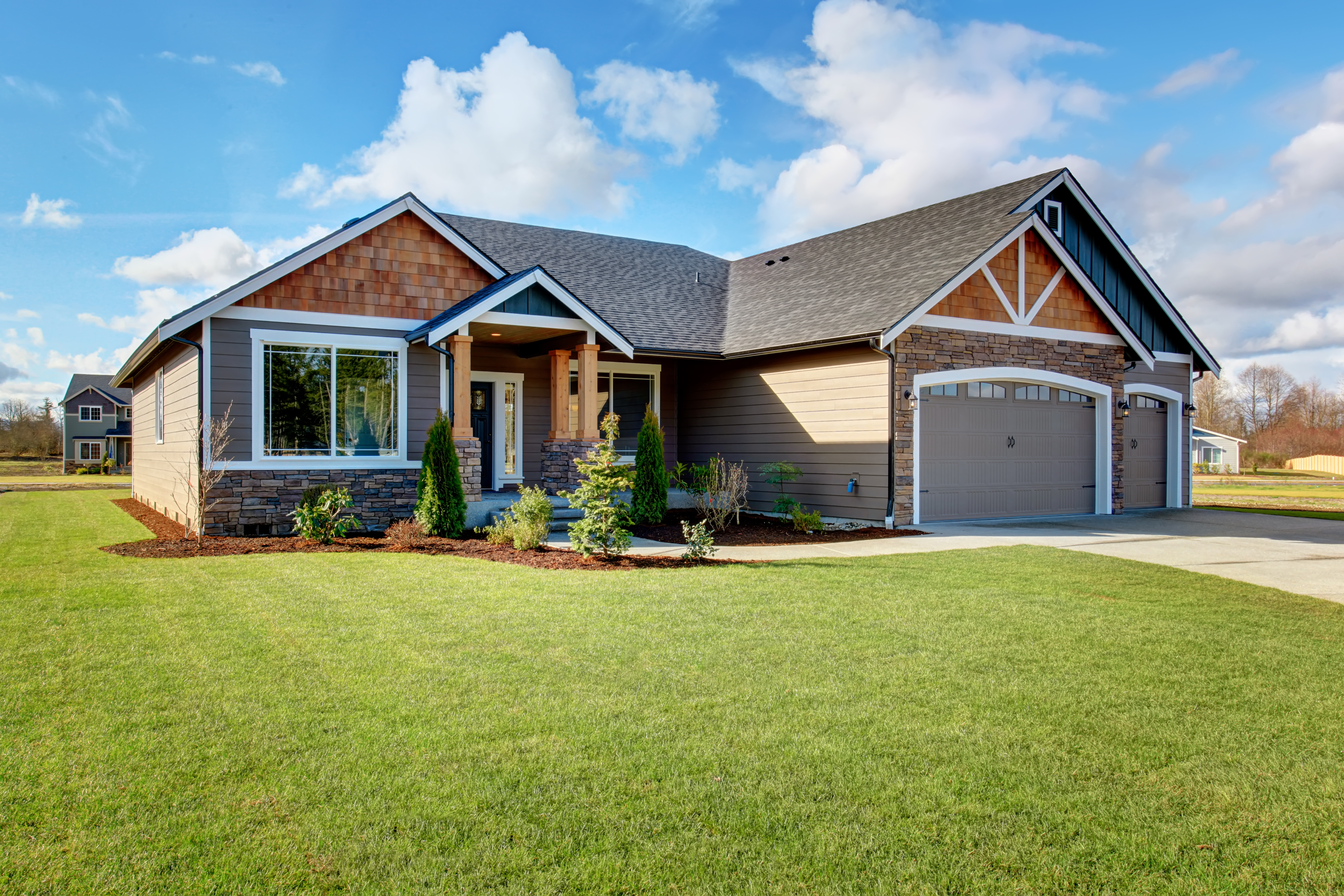 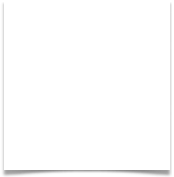 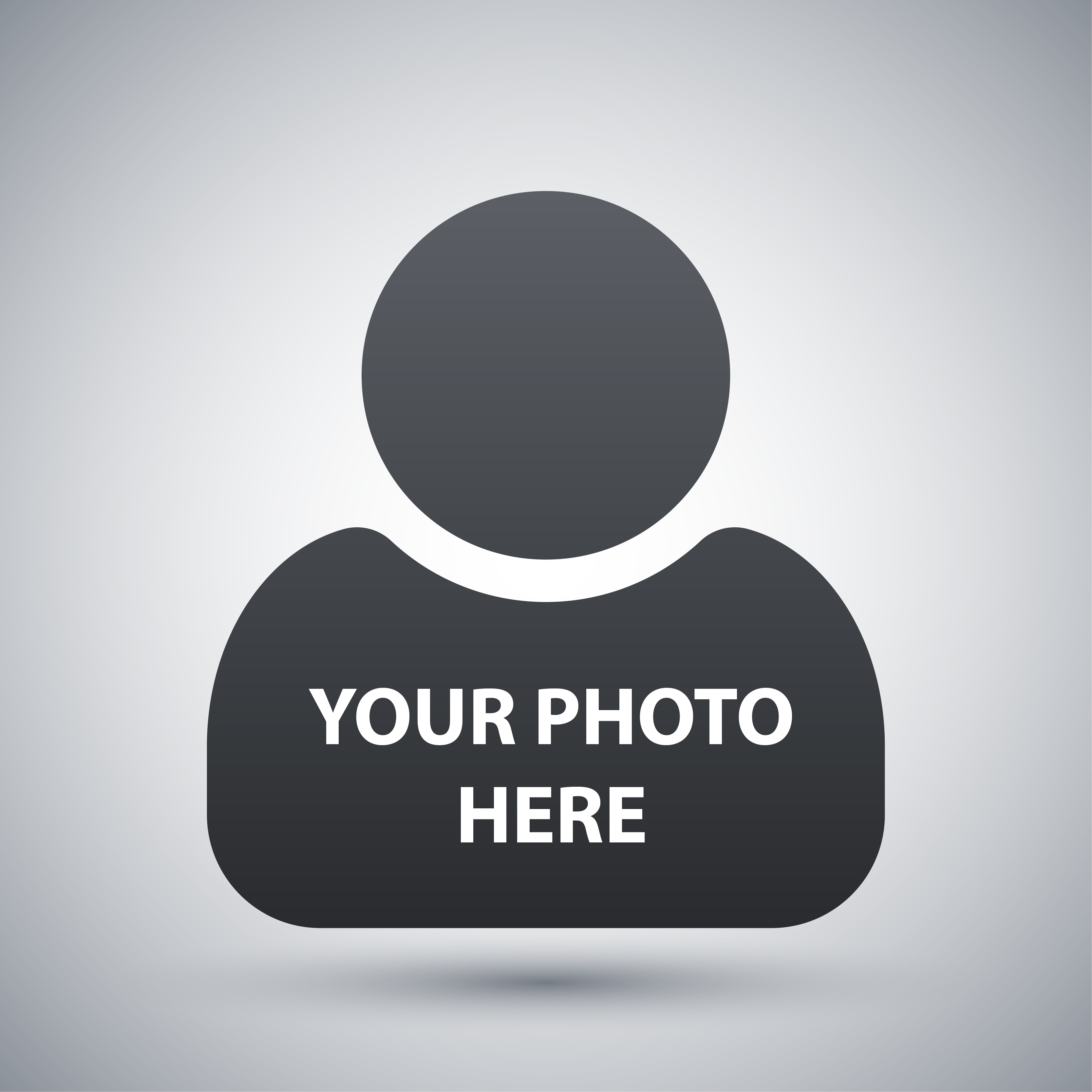 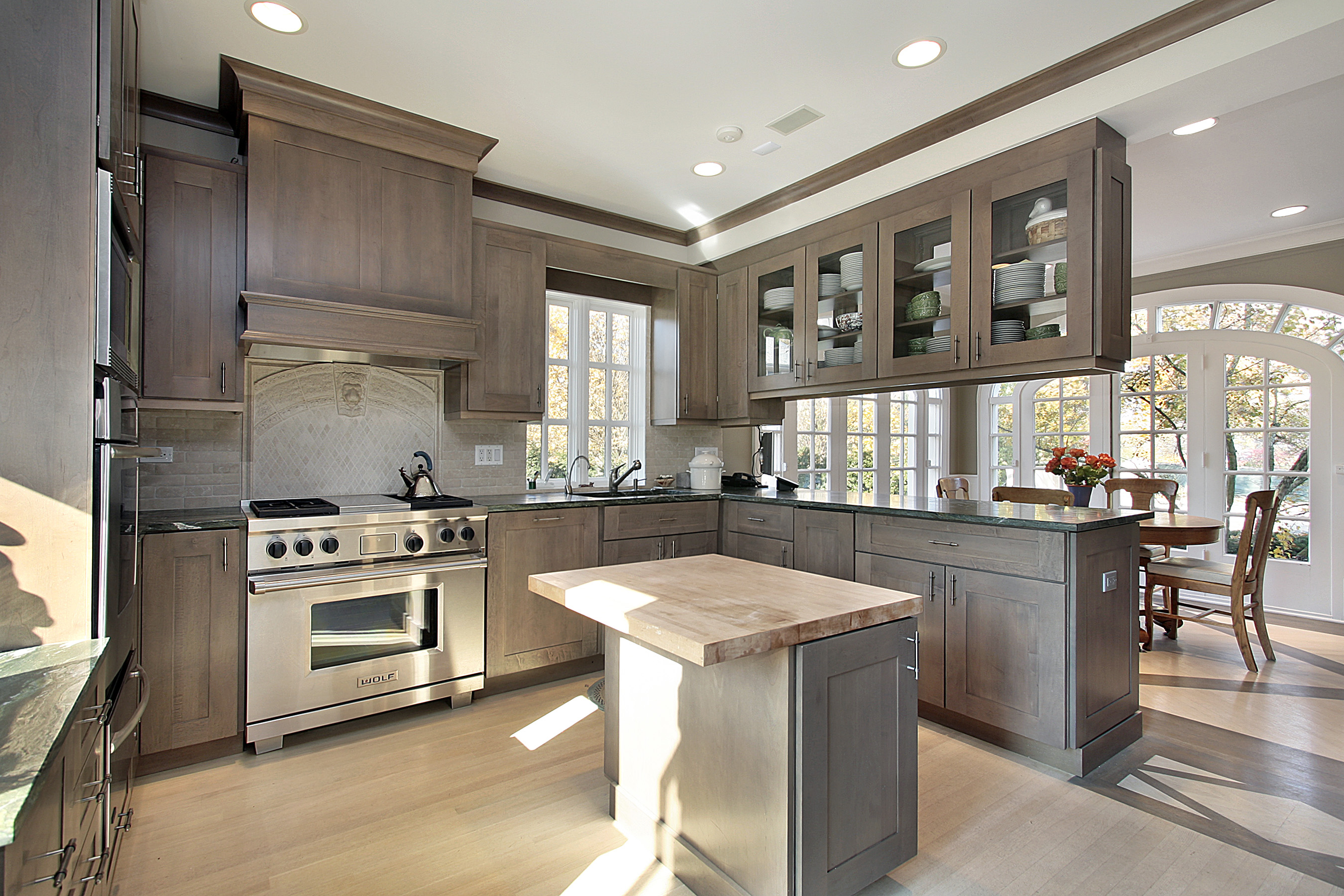 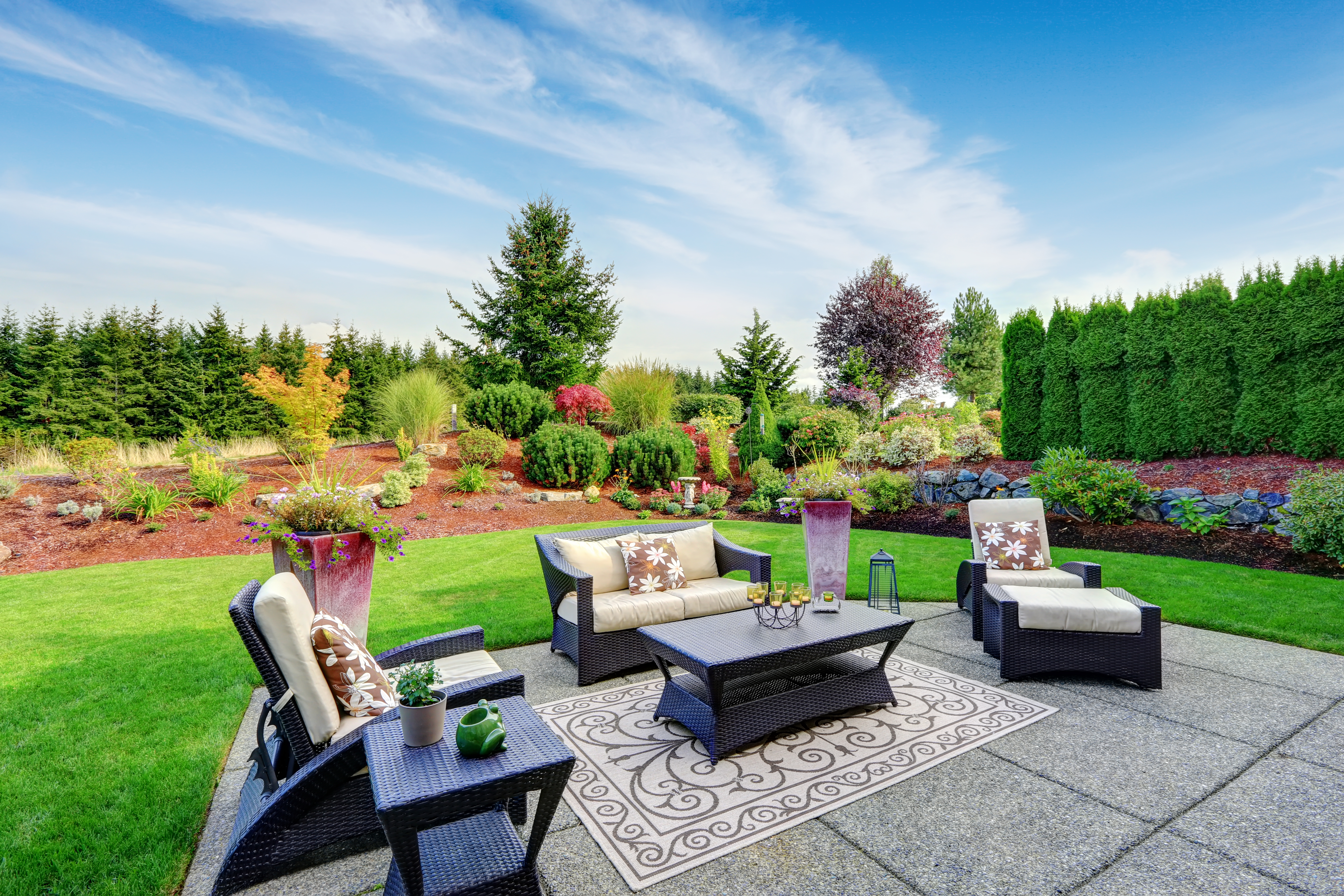 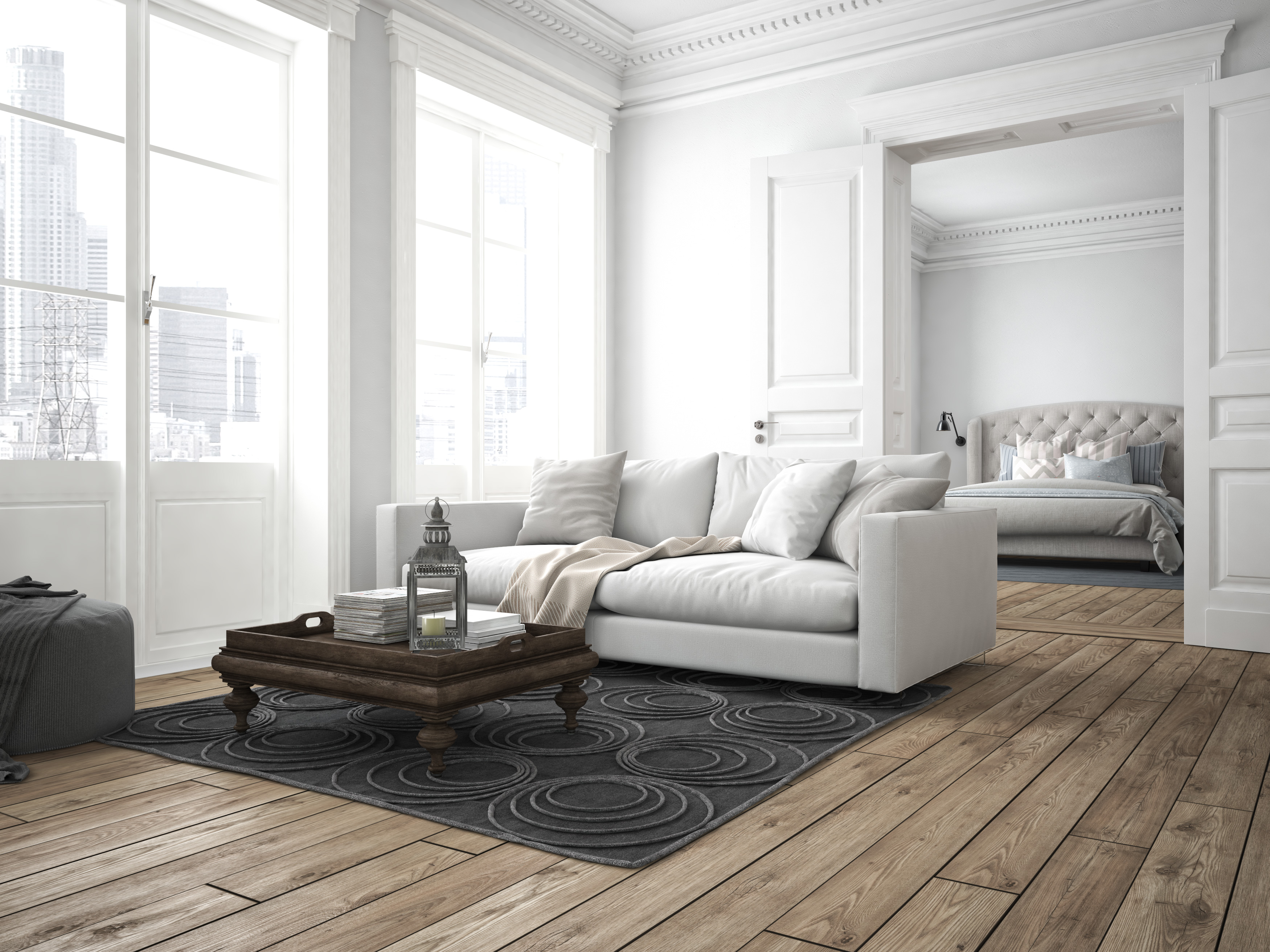 Compañía
Dirección de listado
¡VENDIDO!
Para una evaluación de mercado sin costo y sin obligación, por favor llame a NOMBRE al TELÉFONO o envíe un correo electrónico a DIRECCIÓN DE CORREO ELECTRÓNICO.  ¡Conozco el barrio; y sé lo que se necesita para vender una casa! 

¡Ponte en contacto conmigo hoy y puedo esbozar mi plan de marketing para vender su casa por un gran precio!
X Dormitorios, X Baños 
Hay un gran interés por propiedades similares en tu zona.
Nombre y cargo del agente
Nombre de compañía
Número de teléfono
Página web
Dirección de correo electrónico
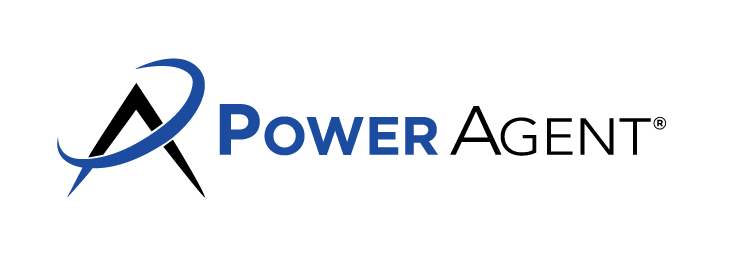